Profesorado en Educación Tecnológica
Plan de Estudios
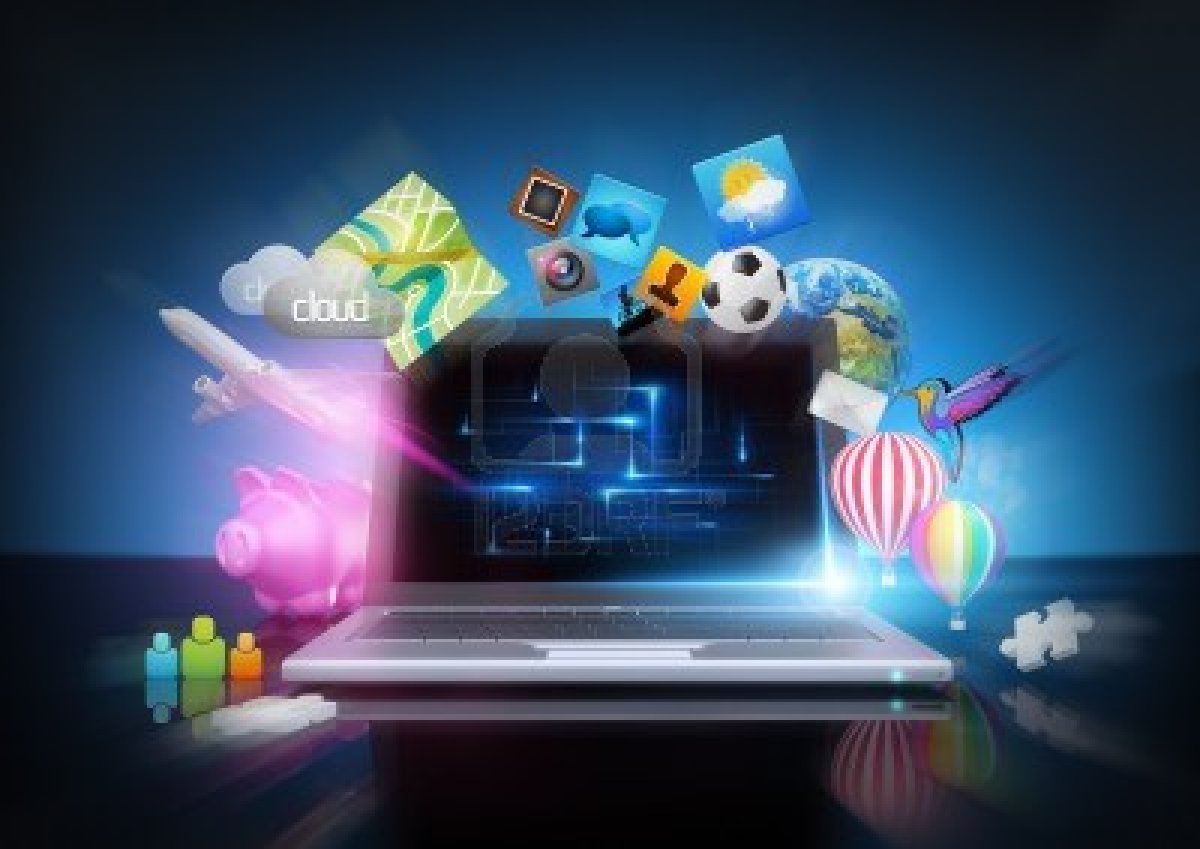 Primer Año
Pedagogía:  Asignatura  Anual
Didáctica General : Asignatura Anual
Lectura y Escritura Académica: Taller anual
Práctica Docente I: Taller Anual
Matemática I : Asignatura Anual
Física Aplicada:  Asignatura cuatrimestral
Química Aplicada: Asignatura cuatrimestral
Historia de la Tecnología: Seminario anual
Educación Tecnológica: Asignatura Anual
Espacio de Opción Inst.:  Taller cuatrimestral
Segundo Año
Psicología Educacional: Asignatura cuatrim.
Filosofía de la Educación: Asignatura anual
Leng. Digital y Audiovisual: Taller cuatrim.
Historia Arg. Y Latinoamericana: Asignatura cuatrimestral
Práctica Docente II: Taller anual
Matemática II: Asignatura anual
Sujeto de la Educación: Taller anual
Materiales: Asignatura anual
Segundo Año
Sistema de Representación y Comunicación: Taller anual
Didáctica de la Educación Tecnológica 1 : Asignatura cuatrimestral
Tecnologías de la Información y la Comunicación: Asignatura cuatrimestral
Tercer Año
Historia Política de la Educación Argentina: Asignatura cuatrimestral
Lengua Extranjera (Inglés): Taller Anual
Práctica Docente III: Taller anual
Investigación e Innovación Tecnológica: Seminario  anual
Políticas Económicas y Desarrollo Tecnológico: Seminario Anual
Tercer Año
Sistemas Tecnológicos:  Asignatura anual
Biotecnología: Seminario cuatrimestral
Ciencia, Tecnología, Sociedad y Ambiente: Asignatura anual
Didáctica de la Educación Tecnológica II: Taller anual
Cuarto Año
Práctica Docente IV y Residencia: Taller  anual
Tecnología de la Producción Agropecuaria: Asignatura anual
Tecnología de la Producción Industrial: Asignatura anual
Tecnologías de Gestión: Asignatura anual
Aula Taller de la Educación Tecnológica: Taller anual
Cuarto Año
Taller de Educación Sexual Integral: Taller cuatrimestral
Espacios de Opción Institucional: Taller Cuatrimestral